《零售学》第5版                                    国家级一流课程
第九章  促销管理
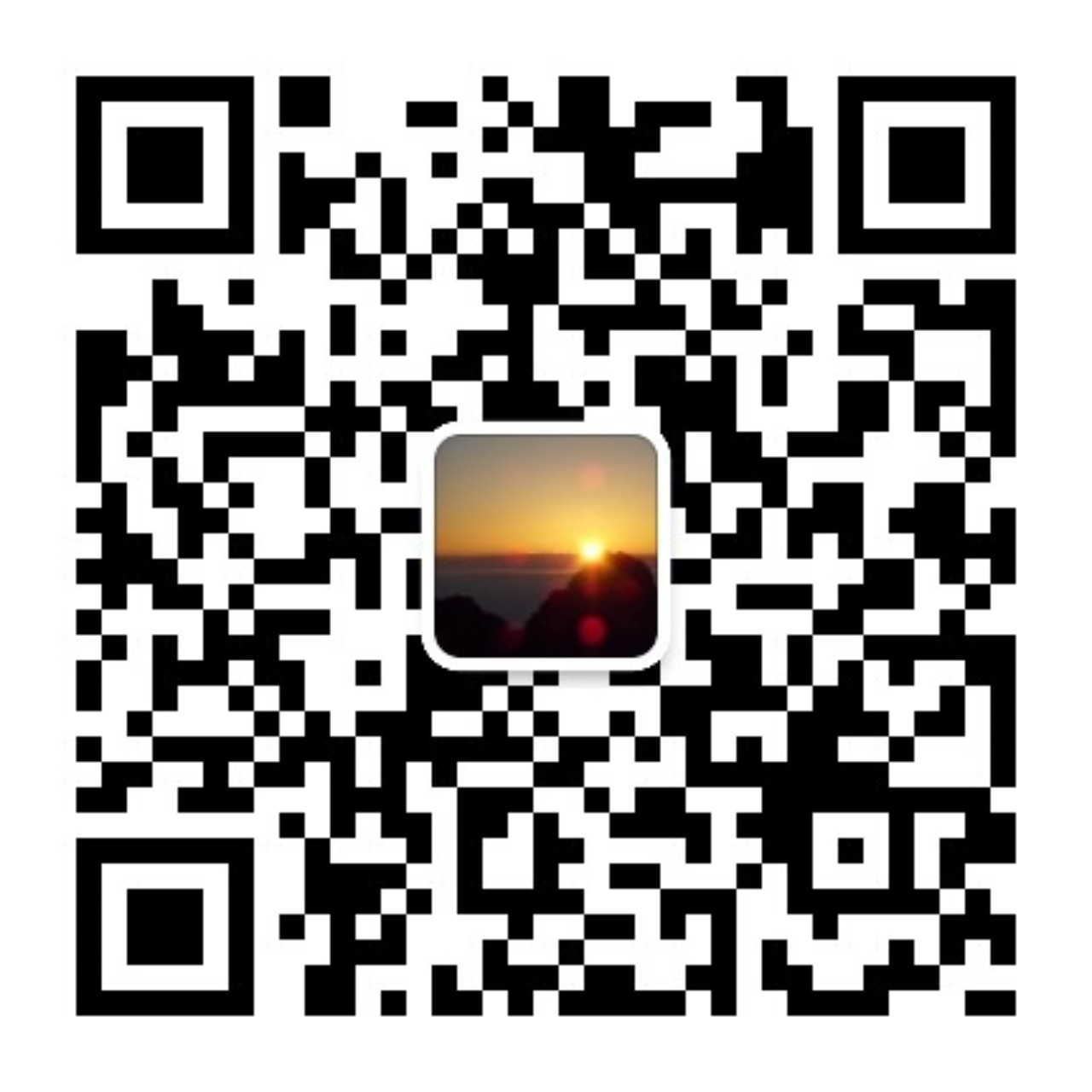 广东财经大学   肖怡 教授      xy_gd@126.com 
公众号： 零售与连锁经营     视频号：肖怡探店
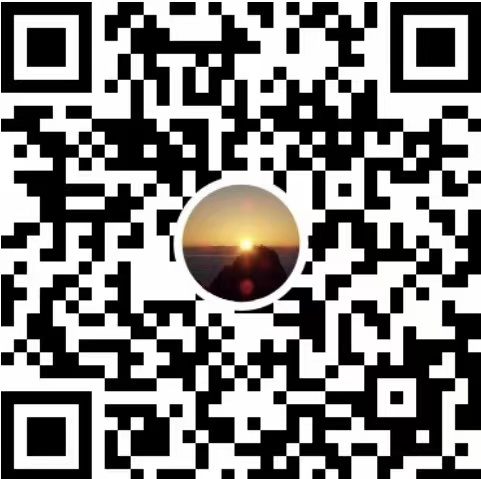 目 录
3
1
2
3
4
5
促销及其组合要素
促销活动流程管理
零售广告
销售促进
零售公共关系
7
15
25
32
第一节    促销及其组合要素
一、零售促销的定义
零售促销（retail promotion）：是指零售商为告知、劝说或提醒目标市场顾客关注有关企业任何方面的信息而进行的一切沟通联系活动。
二、零售促销活动类型
按照实施时间长短分类
01
（1）长期性促销
（2）短期性促销
按实施活动的促销主题分类
02
（1）开业促销活动
（2）周年庆促销活动
（3）例行性促销活动
（4）竞争性促销活动
三、促销组合因素
零售商的促销手段主要有：广告、销售促进、人员推销和公共关系。这四种手段的可控性、灵活性、可信度和成本分别不同。
第二节    促销活动流程管理
一、促销活动策划
预算
主题
时间
商品
宣传
方式
目标
促销策划包括确定促销目标、促销预算、促销主题、促销时间、促销商品、促销宣传及促销具体方式等一系列内容。
1、确定促销目标
认识
了解
喜爱
偏好
信任
购买
顾客光顾商店的决策过程
案例：下图显示某超市通过调查发现，目标顾客所处的光顾商店决策过程阶段的情况。
说明：通过调查发现，目标市场中绝大多数顾客认识和了解该商店，但喜爱该商店的比例较低。因此，这家超级市场决定将促销目标重点放在建立顾客对该商店的喜爱上。
2、制定总体促销预算
量力而行法
销售百分比法
目标任务法
竞争对等法
1
2
3
4
选择促销方式主要考虑如下因素：促销目标、零售商类型及竞争环境、促销预算等。
资料：超市实施52MD的由来及应用
1989年，日本陷入泡沫经济，实体零售行业生死存亡，超市纷纷倒闭。为一改零售业颓态，日本零售资深从业者铃木哲男结合生产实践经验及综合考量大量成功案例，提出了52周商品计划（即52MD，其中MD指的是Merchandise）。
        52MD，即根据消费者的生活周期，以全年每周的重点商品为重心，按照PDCA循环的管理思想，建立商品计划、销售计划、促销计划，并严格实施和效果检查的有组织营销活动。具体来说，首先选出每周重点产品，针对重点产品进行营销企划，采购、销售、门店等配套部门进行适应性调整，并持续不断的现场改进。也就是说，超市通过向消费者免费提供（文化、生活）咨询的软服务，来诱导消费者进行商品消费。
        实施52MD计划，零售业者需要锚定主要消费人群，深耕其消费需求，解决其生活痛点问题。线下零售商店均可借鉴52MD，围绕向消费者提出生活提案，每周推出新的营销方案，门店布置相应更新，形成引流主力，长此以往打造自己的品牌文化。这样，实体店就会将线下经营的劣势转化为产品即时性和可触达性的经营优势，进而形成与电商错位竞争的强大优势。
三、促销活动评估
二、促销活动实施
（1）人员方面
（2）商品方面
（3）广告宣传方面
（4）卖场氛围布置
（1）目标评估法

（2）前后比较法

（3）消费者调查法
促销
流程
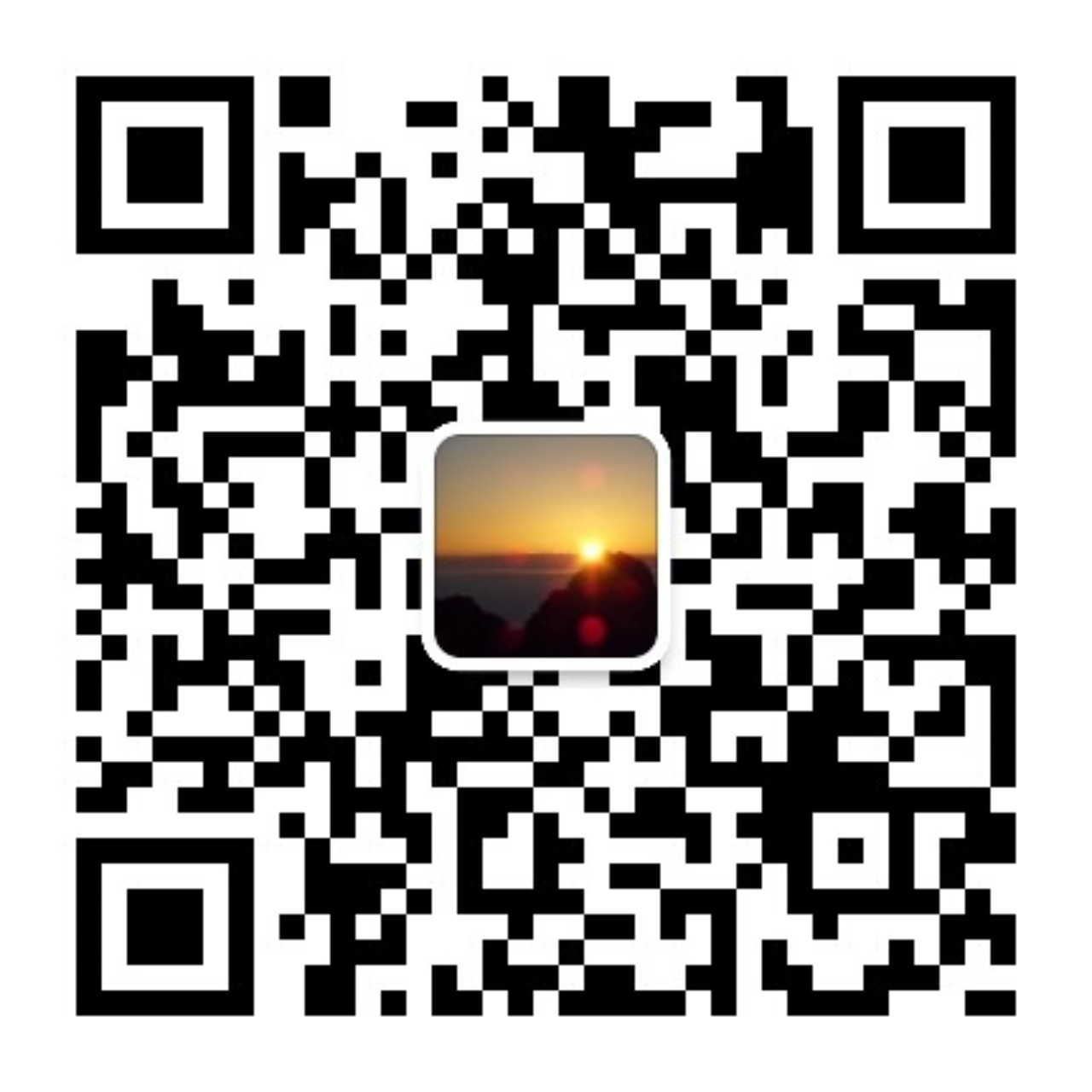 第三节      零售广告
一、零售广告的特点
零售广告：零售商以付费的非人员方式，向最终消费者提供关于商店、商品、服务、观念等信息，以影响消费者对商店的态度和偏好，直接或间接地引起销售增长的沟通传达方式。
零售广告的优点：
（1）传播范围广，可吸引大量公众；
（2）可供选择的媒体较多；
（3）可控制信息内容；
（4）内容生动活泼，表现方式灵活多样；（5）使得自助服务或减少服务成为可能。
零售广告的缺点：
（1）信息量有限，无法针对个别顾客设计广告内容；（2）许多广告投入较大，中小型零售商承受不起；（3）信息覆盖超出商圈范围，会浪费部分广告费用；（4）如果所采用媒体的广告较繁杂，容易被淹没；（5）一些媒体刊登广告的前置时间较长。
二、零售广告媒体选择
（一）新媒体广告
新媒体：主要指基于数字化媒体，以微信（公众号、视频号、小程序等）、抖音、快手、B站、小红书、微博、Facebook等社交媒体和自媒体组合而成的一种新兴媒体。
新媒体广告：零售商运用新媒体所进行的一切宣传沟通活动。
新媒体广告具有如下特征：  （1）打破传统媒体信息传播的局限性，去中心化，传播迅速；  （2）信息传播渠道分散，传播主体多元化，分众定制算法推荐；  （3）消费者信息获取习惯碎片化、快阅读、移动化；  （4）信息内容丰富下沉、强互动、视频化。
新媒体类型及代表一览
（二）传统媒体广告
传统媒体：指区别于网络新兴媒体的大众媒体，如电视、广播、报纸、杂志等。
传统媒体广告：指零售商运用传统媒体所进行的一切宣传沟通活动。
优点：具有强大影响力、引导力和权威性。

缺点：单向传播，受众选择性差，不能与受众进行互动、评论，停留时间较短，不便于记忆和比较等。
（三）影响者广告
影响者：指能对目标受众施加一定影响力的人，包括 KOL（Key Opinion Leader，关键意见领袖）、KOC（Key Opinion Consumer，关键意见顾客）、名人、明星、作家、专家、达人等。

影响者广告：指零售商利用有影响力的人向目标受众进行宣传沟通的一种广告形式。
（四）POP广告
POP广告的种类和功能一览表
POP广告（point of purchase advertising）：也称为店面广告、卖场广告或销售点广告。它是一个与商品有连带关系的广告，是商店或厂家在销售现场向顾客做的最后的广告。它的目的在于诱导顾客进店，使顾客容易选择商品，并提醒顾客注意促销商品，以促进销售。由于POP广告针对性较强，顾客可在短时间内近距离的接触它，容易留下深刻印象并促成冲动性购买行为。
（五）其他广告
1、包装广告
2、传单广告
3、户外广告牌
4、直接邮寄广告
5、交通工具广告
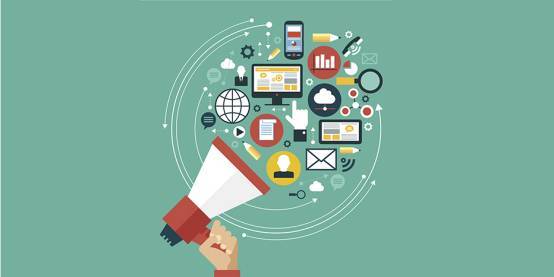 三、零售广告的选择
考虑几个关键因素：
目标顾客接触媒体的习惯
广告的传播范围
A
B
广告的费用
广告的影响力
C
D
讨论：新媒体改写商家与消费者沟通模式
新媒体主要是指以微信、微博、QQ、Facebook等社交媒体和以微信公众号、直播间等自媒体组合而成的一种新型媒体。新媒体由于可以允许人们撰写、分享、评价、讨论、相互沟通，因而在互联网上蓬勃发展，爆发出令人惊讶的能量，其传播的信息已成为人们浏览互联网的重要内容，不仅制造了一个又一个热门话题，进而也吸引传统媒体争相跟进。
        研究显示：如果你看到一个朋友圈发的帖子，显示某个好友正在使用某产品，那么你购买这款产品的几率就会提升。若产品使用者私下发给朋友短信推荐该产品，会更有说服力。阿迪达斯正是靠新媒体运作打造了一个又一个爆品，该公司宣称未来的广告投入会从电视广告转移到新媒体上。当然，新媒体也不总是给品牌带来福音。当出现负面声音时，它也会瞬间把这一声音急剧扩大，让企业猝不及防。曾有几位母亲在宝洁公司的母婴社区发牢骚说购买的帮宝适纸尿裤发霉了，一石激起千层浪，迅速发酵的消息让宝洁的帮宝适随后三个月的销量下降了25-30%。
        可见，新媒体已是零售商非常重要的营销工具。不论是更有效应对目前的顾客流失，还是更精准地找到你的顾客，还是增强顾客粘性，还是提升营销精准，都将产生重要价值。
第四节      销售促进
销售促进（sales promotion,SP）：也称营业推广，是零售商针对最终消费者所采取的除广告、公共关系和人员推销之外的能够刺激需求，激励购买，扩大销售的各种短暂性的促销措施。
销售促进的特点：
（1）引人注目，吸引力强，销售促进在销售中能产生更快和更多可衡量的反应；
（2）形式多样，增强顾客的购买兴趣；
（3）吸引大批顾客，增加商店的客流量，促进其他商品销售；
（4）销售促进的效果是短暂性的，常常吸引品牌转换者。
一、直播带货
直播带货：是指零售商通过互联网平台，利用直播技术，进行近距离商品展示、咨询答复、导购的一种销售方式。其具体形式可以是商店自行开设直播间，或由职业主播集合进行推介，因具有亲和性、互动性等特点而受到消费者欢迎。
二、快闪店
快闪店(Pop-up store)：是一种短期经营的品牌游击店，是指在商业发达的地区设置临时性店铺，供零售商推广品牌和销售产品。快闪店一般分为销售型、品牌推广型、引流拉新型和市场试验型四个类型。
三、优待券
零售商将印在报纸、杂志、宣传单或商品包装上的付有一定面值的优待券或单独的优待券，通过邮寄，挨户递送，销售点分发等形式发放，持券人可以凭此券在购买某种商品时免付一定金额的费用。
四、赠送商品
赠送商品：是消费者免费或付出某些代价可获得特定物品的活动。包括：
◆  免费赠送：
◆  付费赠送：包括买一赠一、酬谢包装、包装赠品、批量购买赠送、商品中奖、随货中奖赠品
五、折价优惠
折价优惠：是指商店在一定时期内，调低一定数量的商品售价，也可以说是适当减少自己的利润以回馈消费者的促销活动。常见形式有：商品降价特卖、限时抢购、折扣优惠。
六、竞赛
竞赛：是一种让消费者运用和发挥自己的才能以解决或完成某一特定问题，即提供奖品鼓励顾客的活动。常见的竞赛方式有：
◆　在店内或通过媒介开展各类游戏比赛活动，让消费者参加。
◆　让消费者回答问题。
◆　征求商店的广告词，店歌，店徽等，或征求商店某一时期的促销创意等。
七、抽奖
抽奖：是指顾客在商店购物满一定金额即可凭抽奖券在当时或指定时间参加商店组织的公开抽奖活动。常见的抽奖方式有：
    ◆ 　直接抽奖方式
    ◆ 　事后对奖方式
    ◆ 　多重抽奖方式
八、积分卡
积分卡：是会员卡的一种，顾客每次购物使用会员卡可以积分，待积分满一定数额，商店将奖励一定数额的现金券给顾客。零售商采用积分卡意在稳定老顾客，但如果能提供更有价值的回报，可以提升顾客的忠诚度。
九、返券
返券：是指消费者购买了一定金额的商品之后，商店承诺返还给消费者一定数额的购物券，以吸引消费者再次购买，促进销售。
十、商品演示
商品演示：指通过对商品的使用表演示范，提供实物证明，使顾客对商品的效能产生兴趣和信任，以激起冲动性的购买行为。主要形式有：
　  ◆　定点展览演示
　　◆　外出流动演示
　　◆　制作演示
　　◆　模特演示
　　◆　电视演示
第五节    零售公共关系
一、公共关系的特点
公共关系（public relations，PR）：是市场营销的一个重要工具，它承担着为零售商在其公众中塑造良好形象的一切沟通联系活动。一个零售商不但与顾客、渠道成员发生联系，还和其他群体如员工、投资者、政府、中介协会、新闻媒体及一般公众发生联系。
公共关系的优点：　　 ◆　 对所宣传的信息报道详细　　 ◆ 　能进一步扩大零售商的知名度　　 ◆ 　以更为可信的方式传播有关零售商的信息　　 ◆ 　信息的传播是不需要付费的　　 ◆ 　可以触及更为广泛的受众　　 ◆ 　人们对于新闻报道比对纯粹的广告更留意
公共关系的缺点：　　 ◆ 　一些公关活动的效果从短期看不明显　　  ◆ 　企业控制力弱　　  ◆ 　零售商刻意策划的公关活动仍会产生一定费用
二、公共关系活动形式
企业正式渠道
事件
A
B
新闻
演说
C
D
媒体识别
提供电话服务
F
E
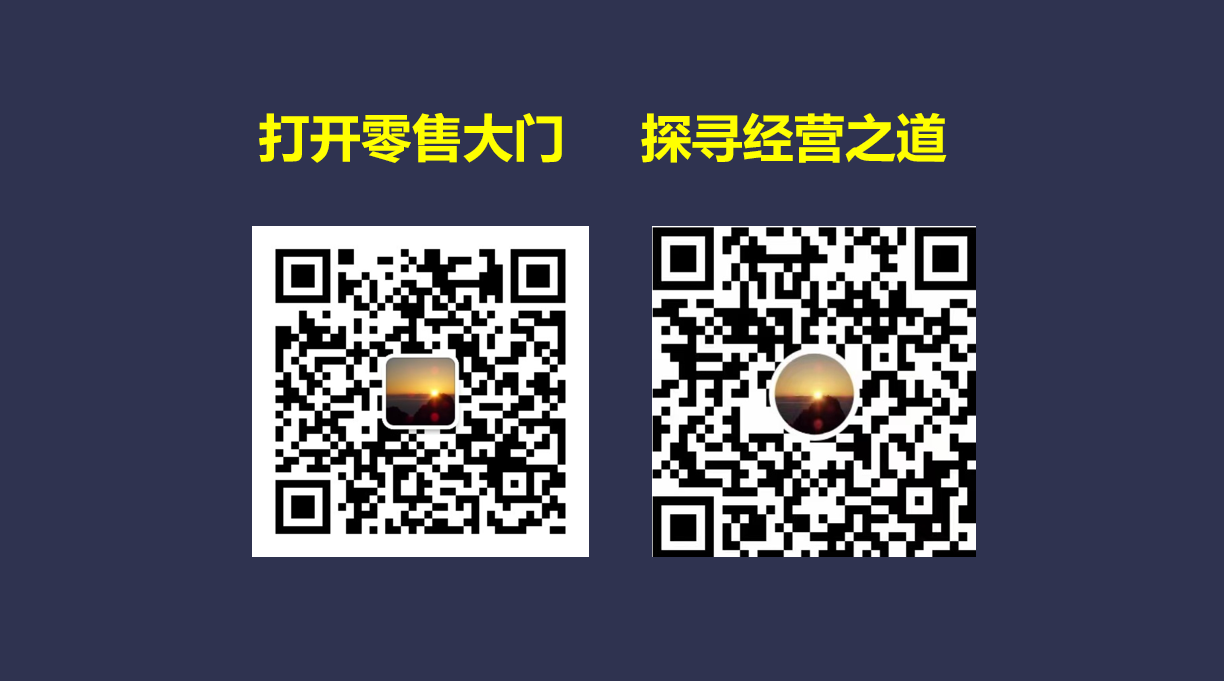